LHCb
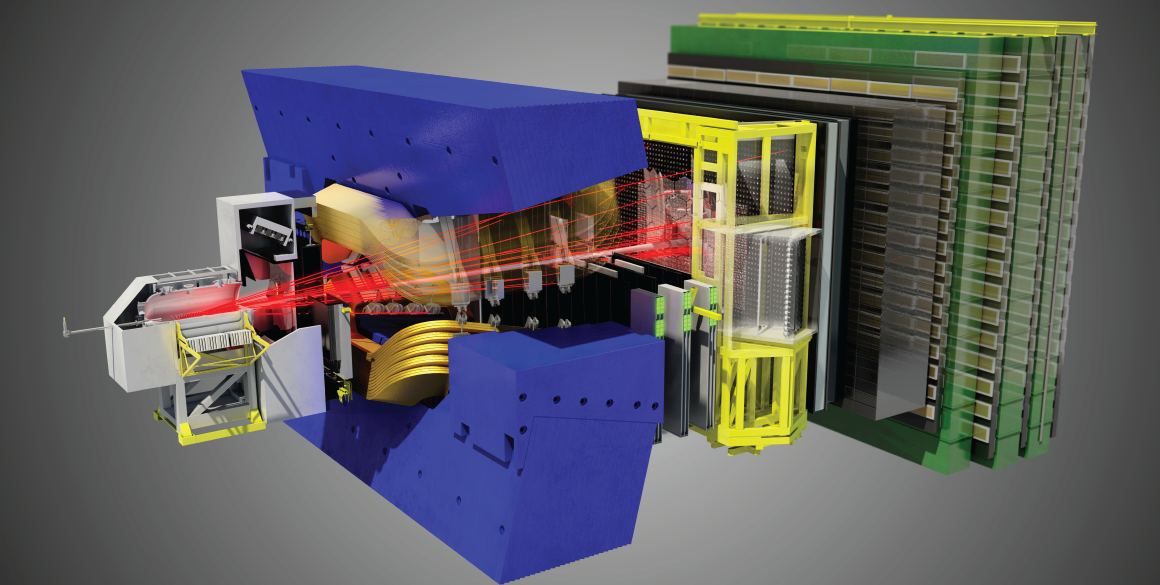 Mission: To search for new particles and interactions that affect the observed matter-antimatter asymmetry in the Universe, by making precision measurements of B-meson decays.
LHCb – Physics Observations
Matter and antimatter
       behave differently
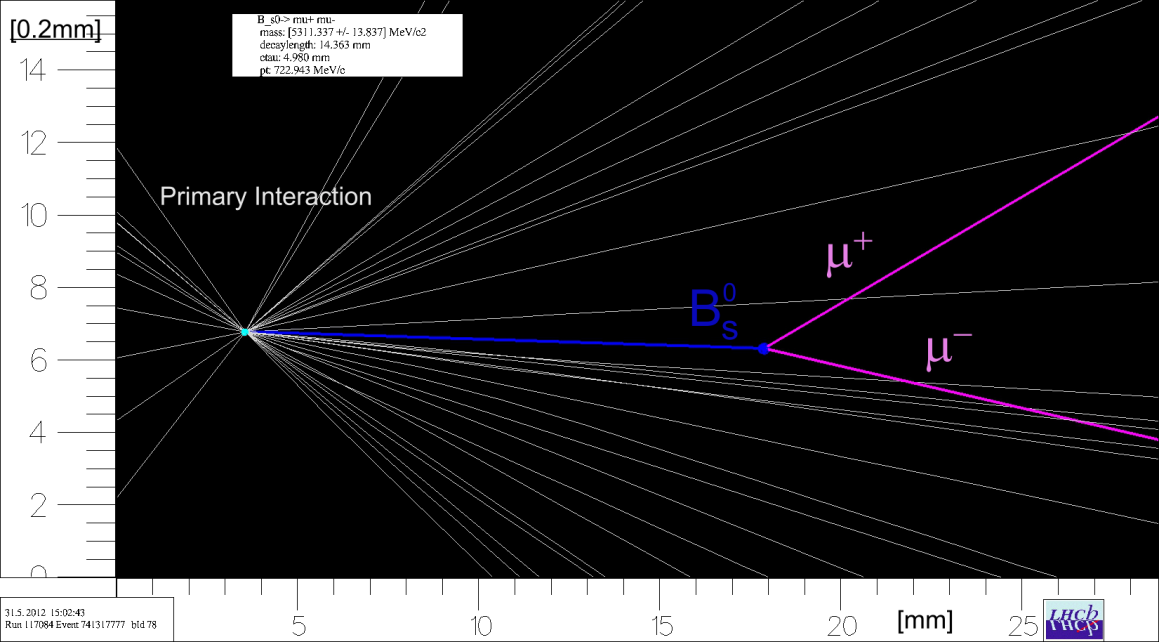 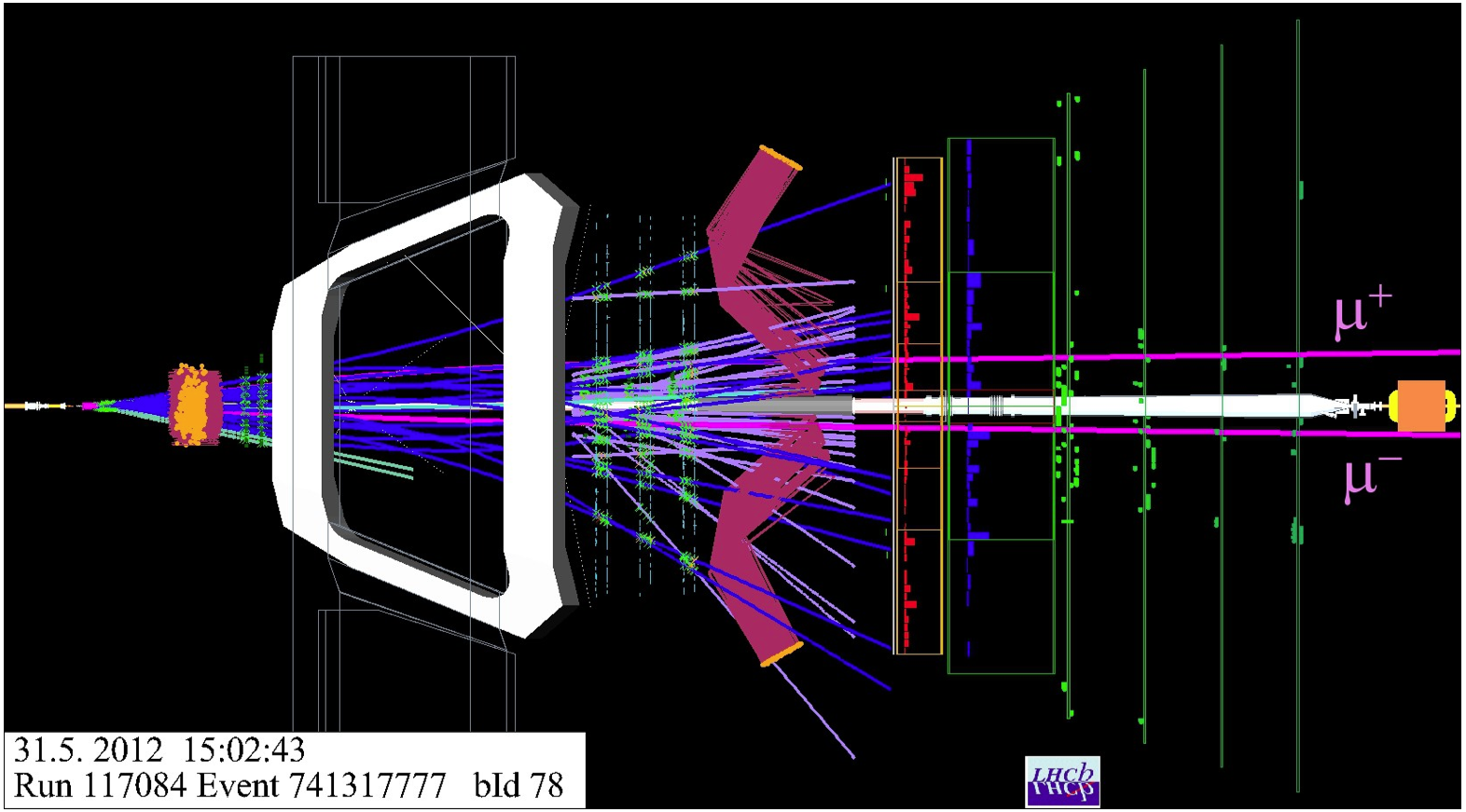 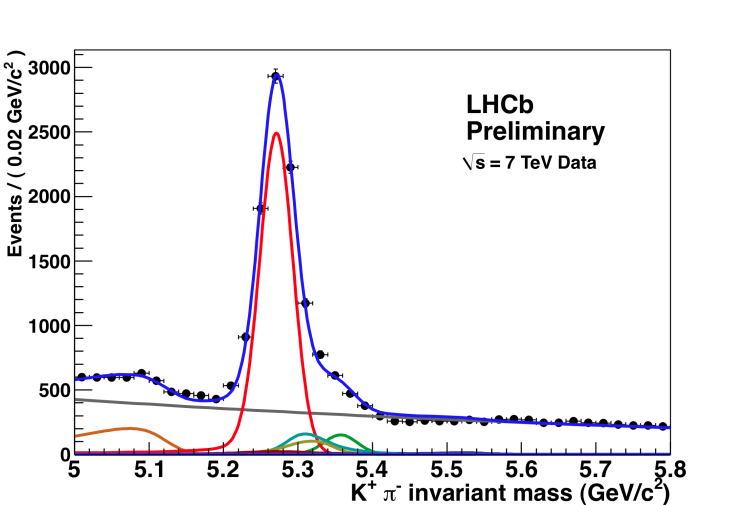 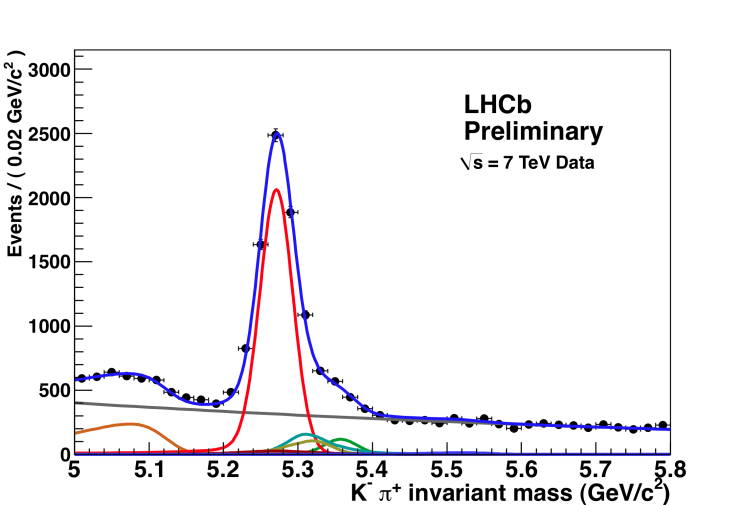 B0 → K+ p-
B0 → K- p+
2) Forbidden decay found
LHCb Physics
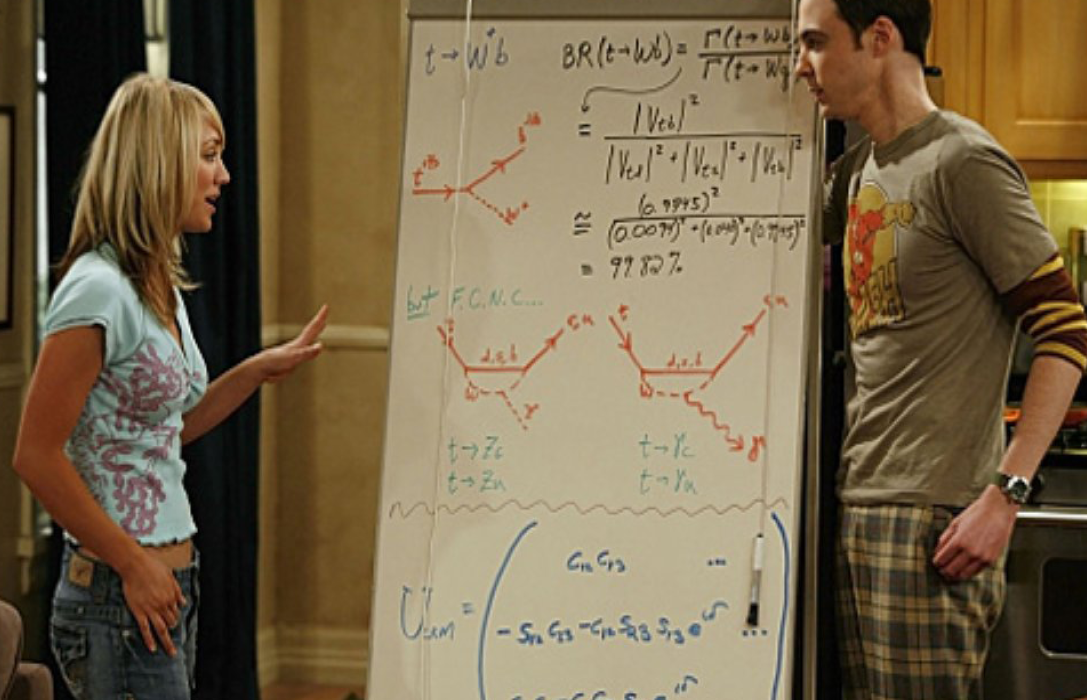 27-8-2013
3
Vertex Detector
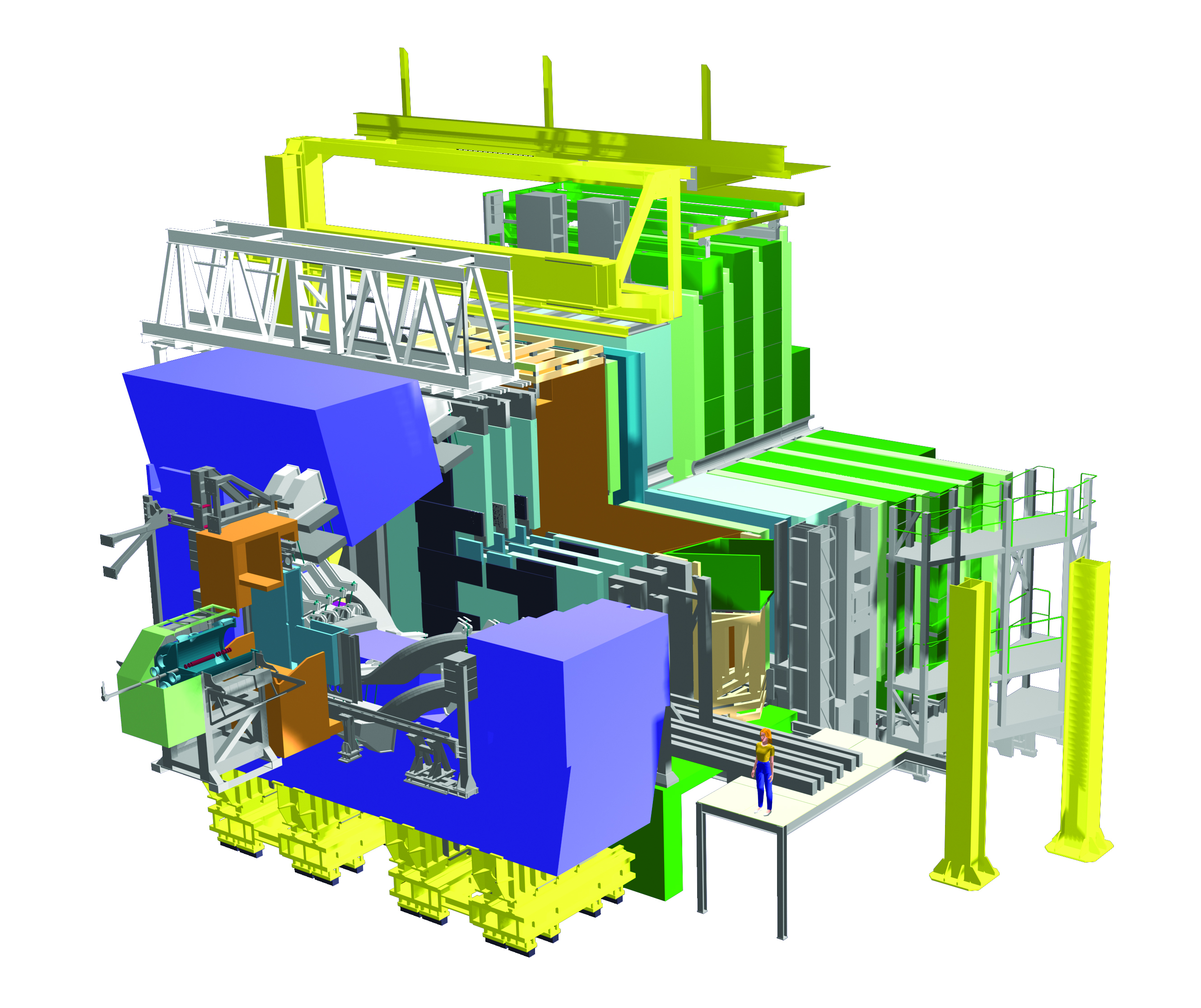 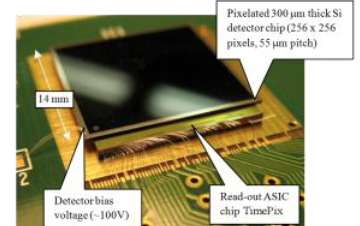 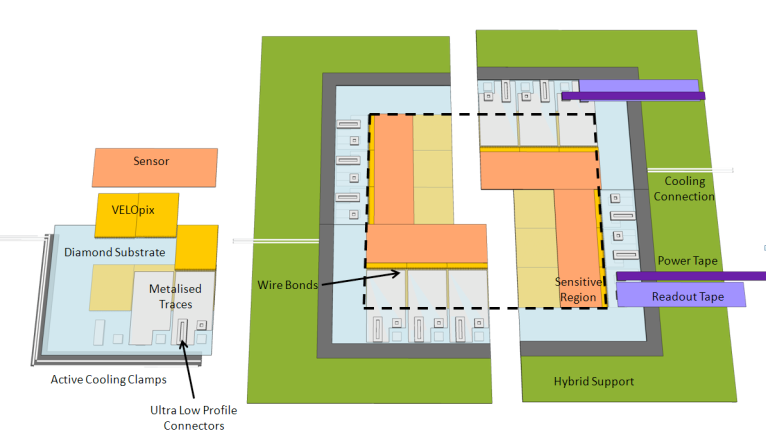 4
4
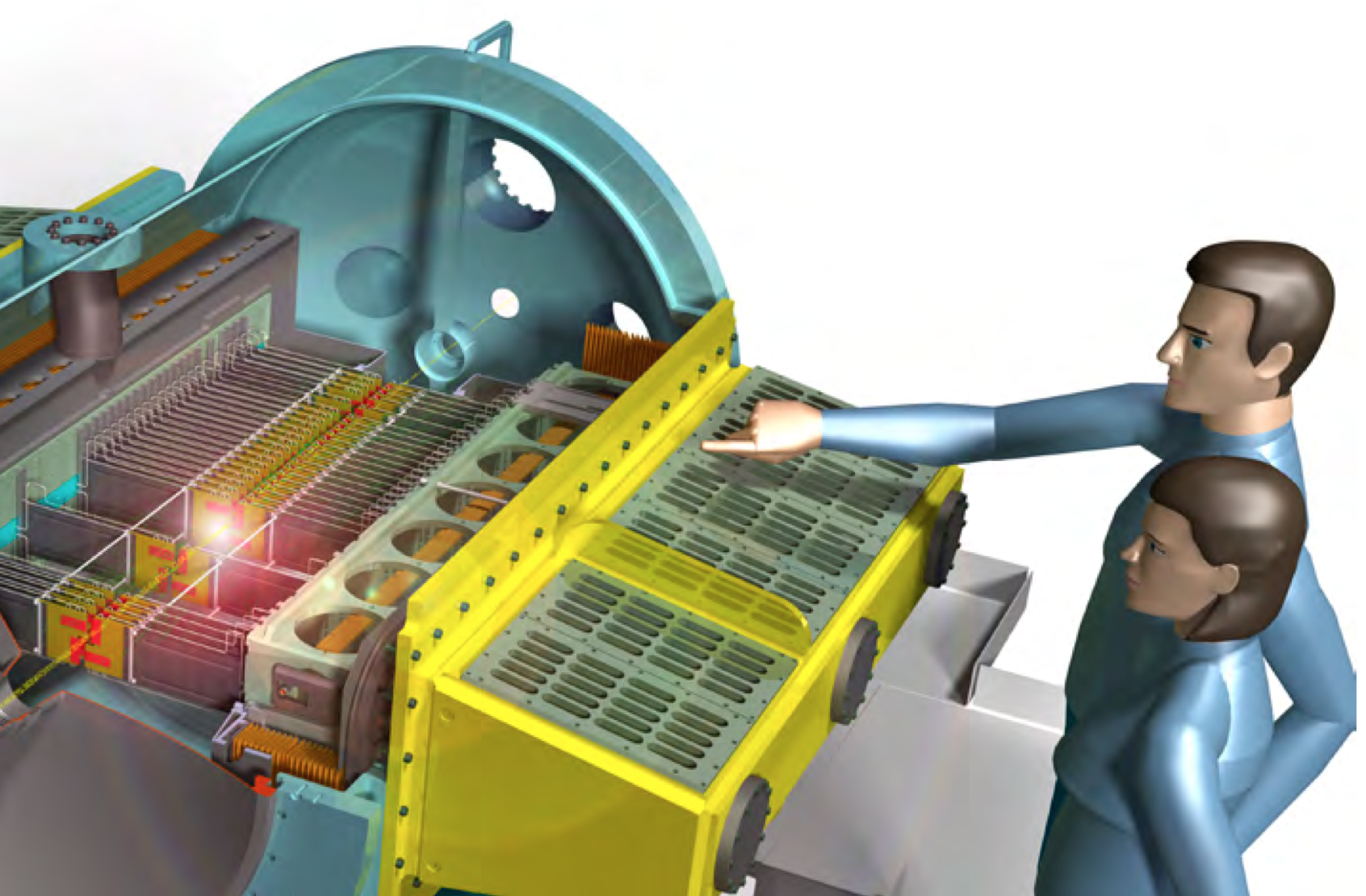 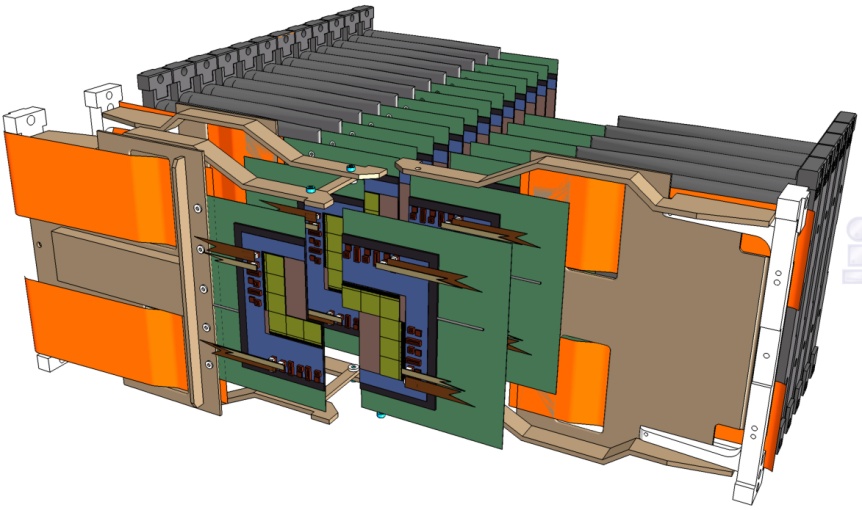 Velo – Vacuum Vessel
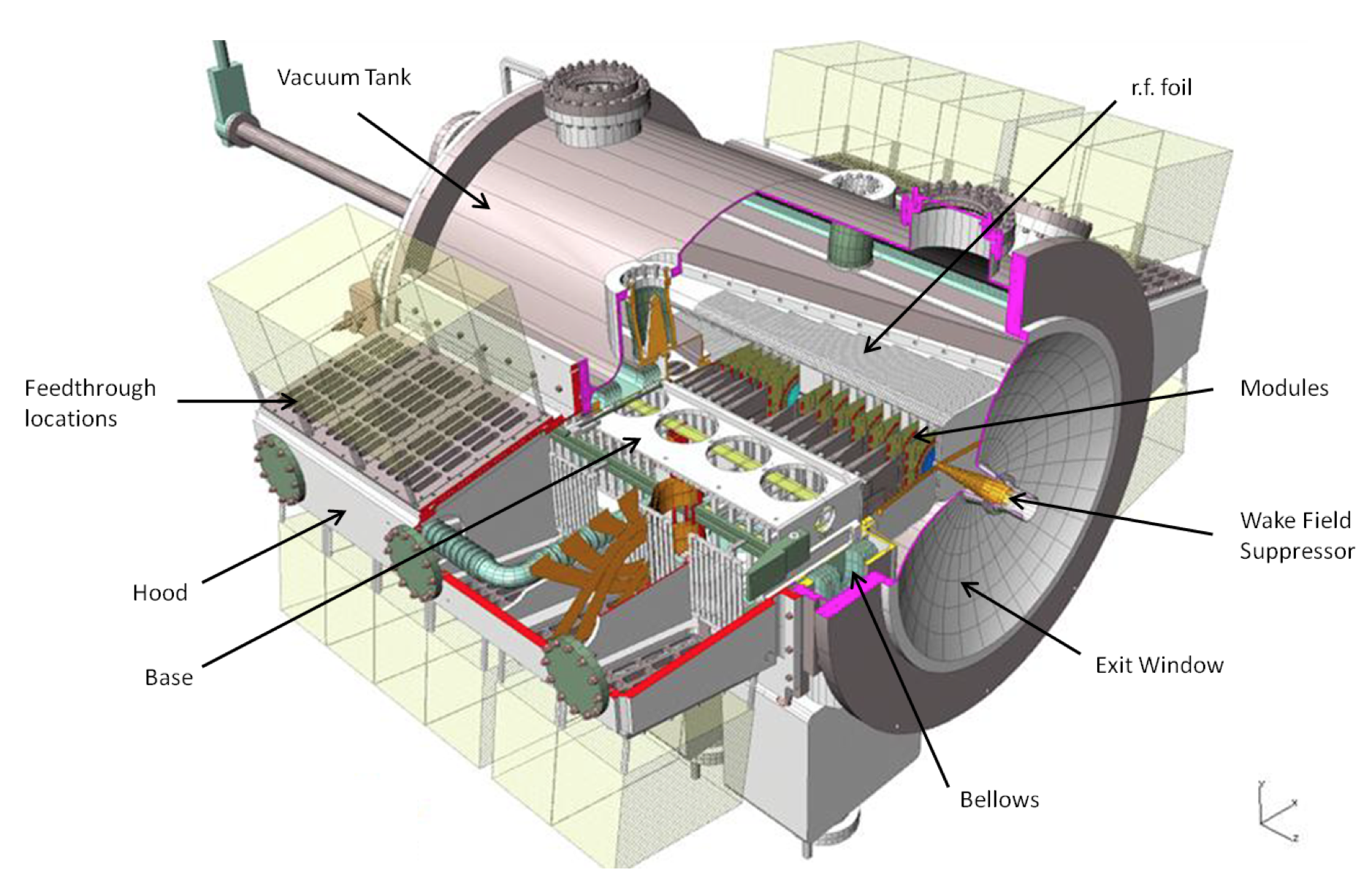 20-sept-2011
5
Velo Sensors
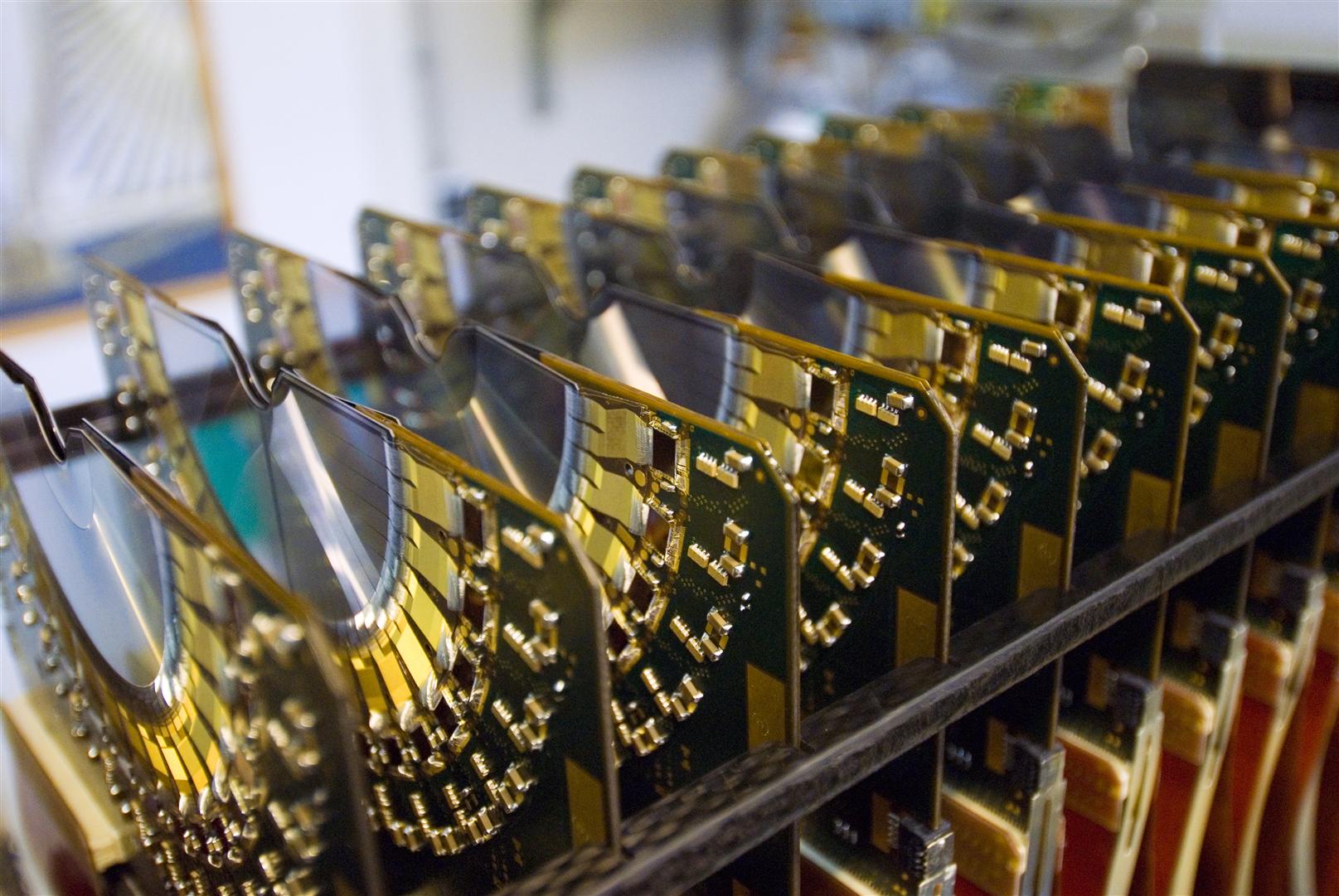 6
Velo Electronics – PileUp Detector
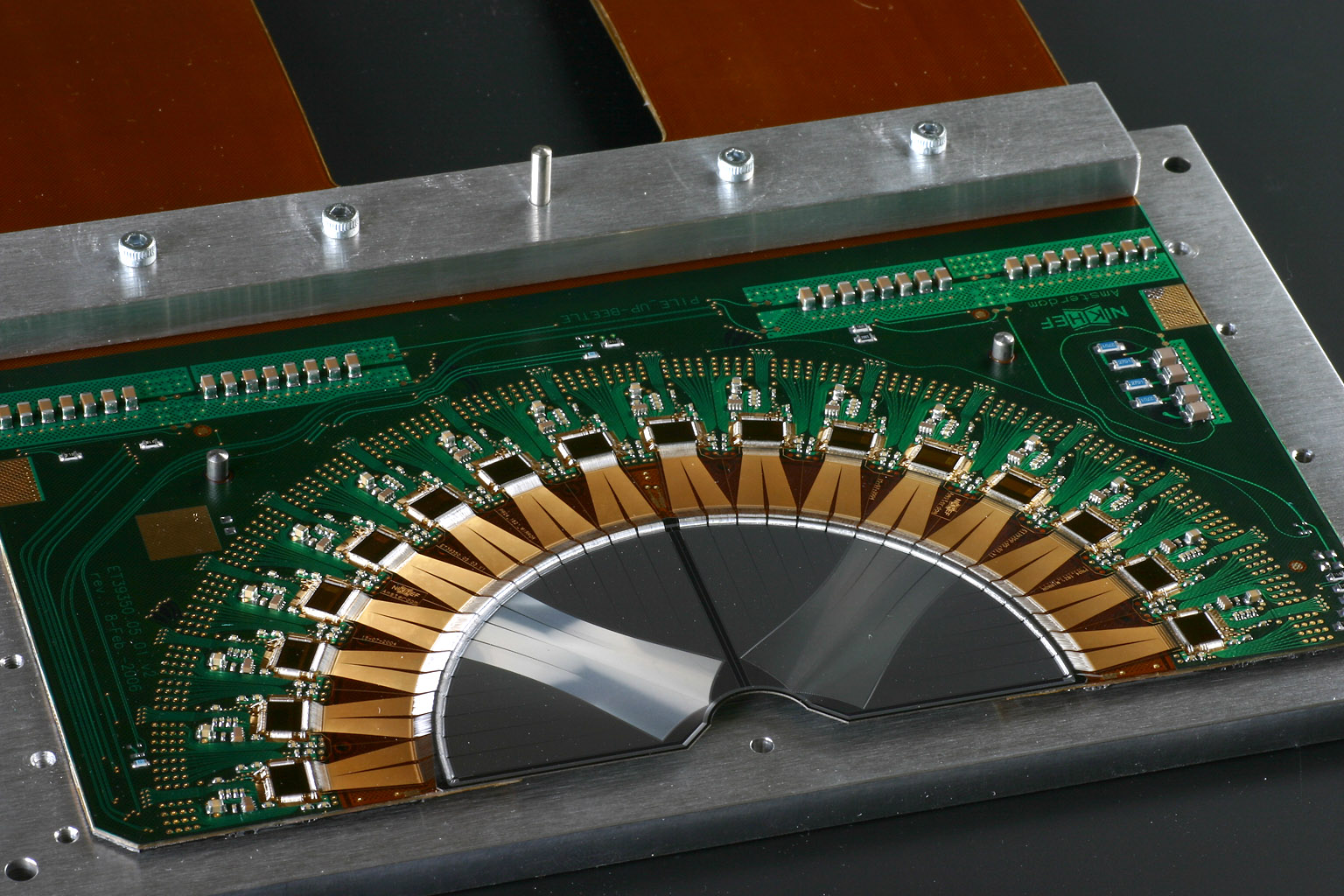 7
Velo Electronics – VeloPix
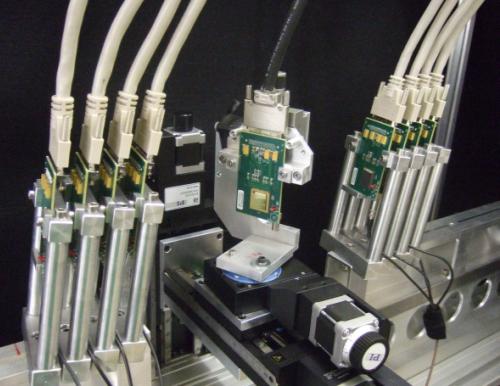 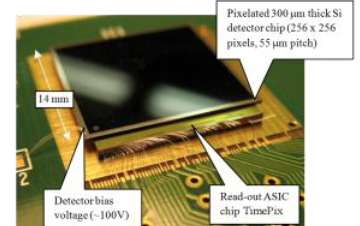 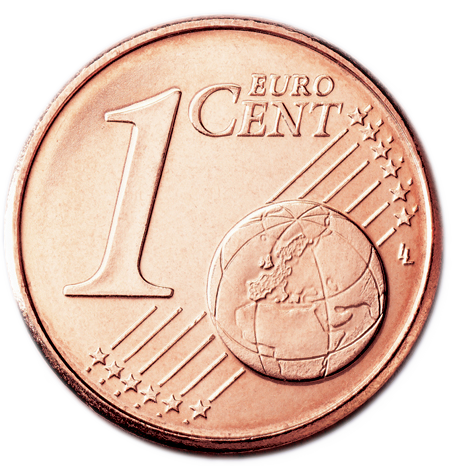 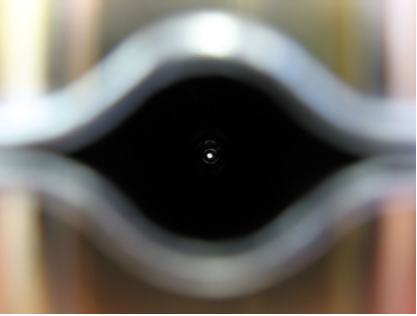 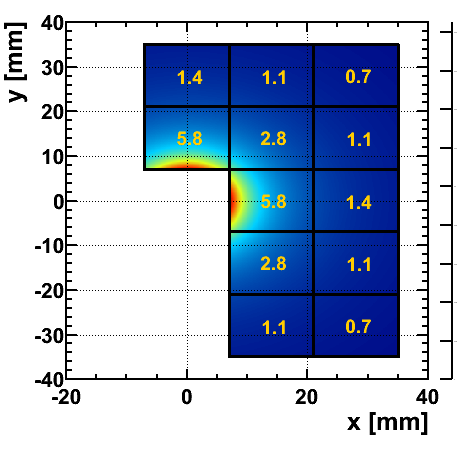 VeloPix Detector ( MediPix)
Matrix: 256 x 256 pixels
Pixel size: 55 by 55 μm
Data: 12 Gbits/s per chip
Detectors very close to beam
5.5 mm (!)
5.0mm
Velo Mechanics – Vacuum Enclosure
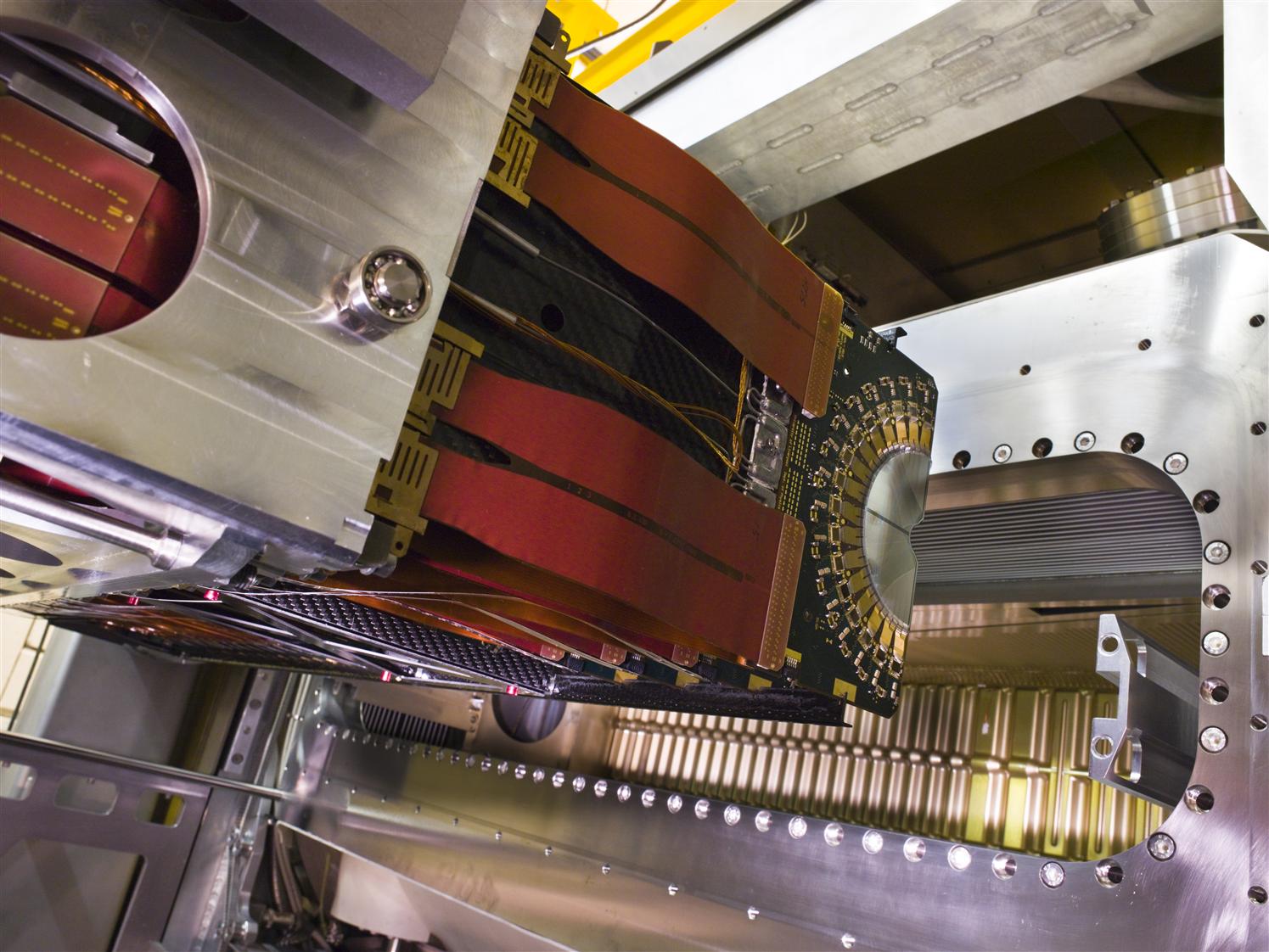 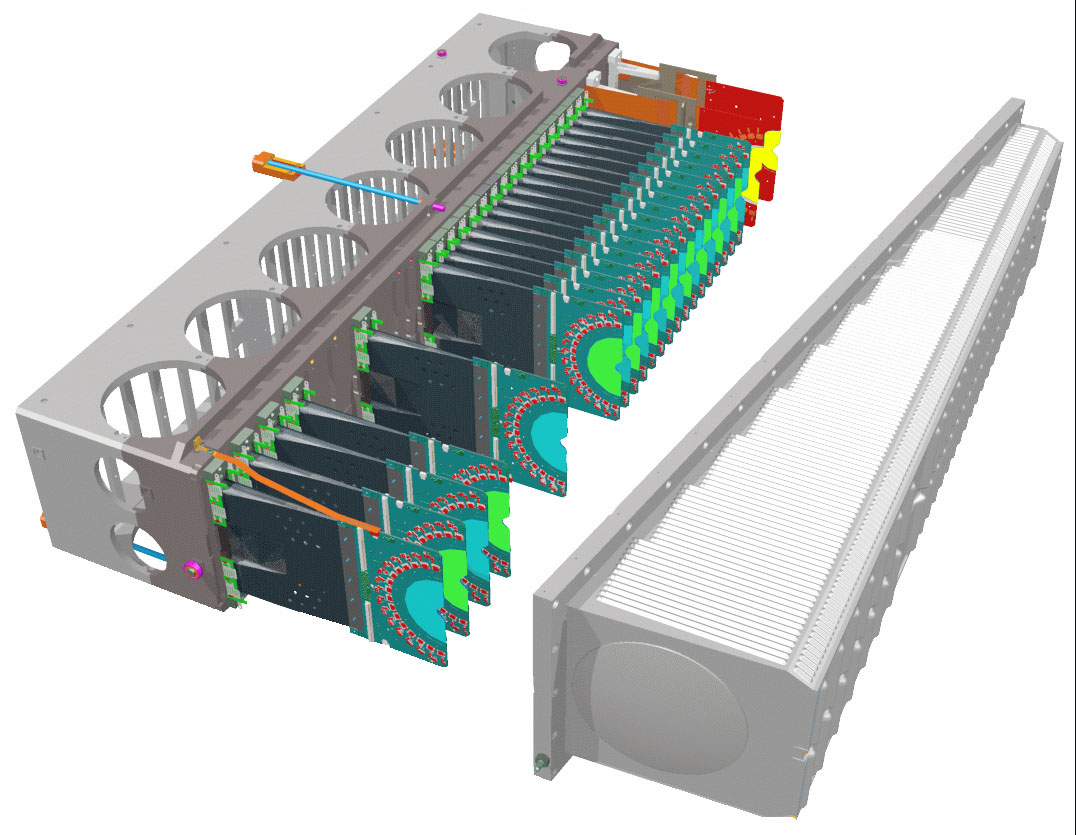 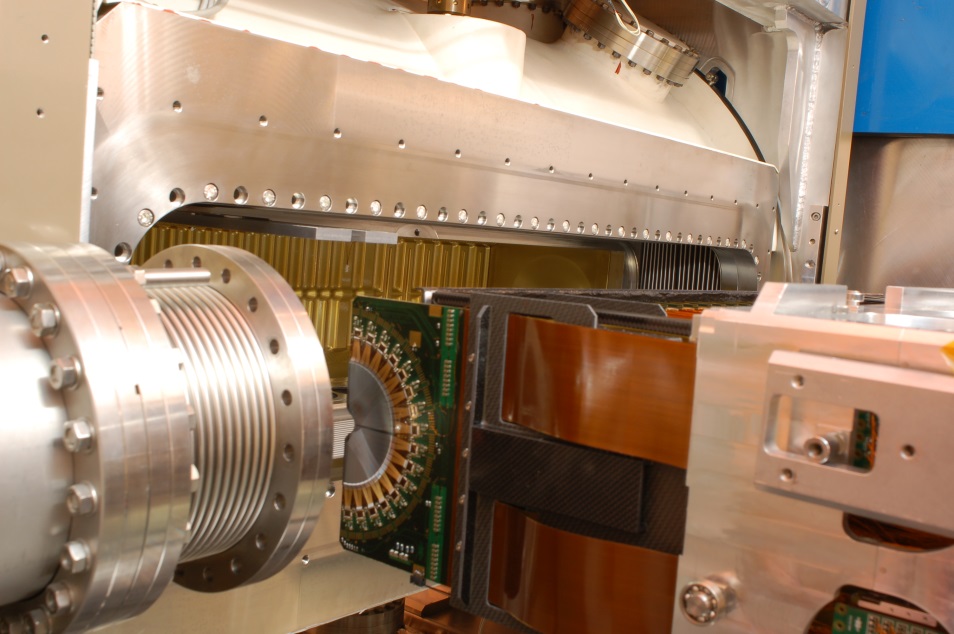 Vacuum enclosure
shield sensors from beam
~< 300 micron foil
Tight mechanical tolerances during venting and pump-down
Milling & welding technology
9
Velo Mechanics- Vacuum Enclosure
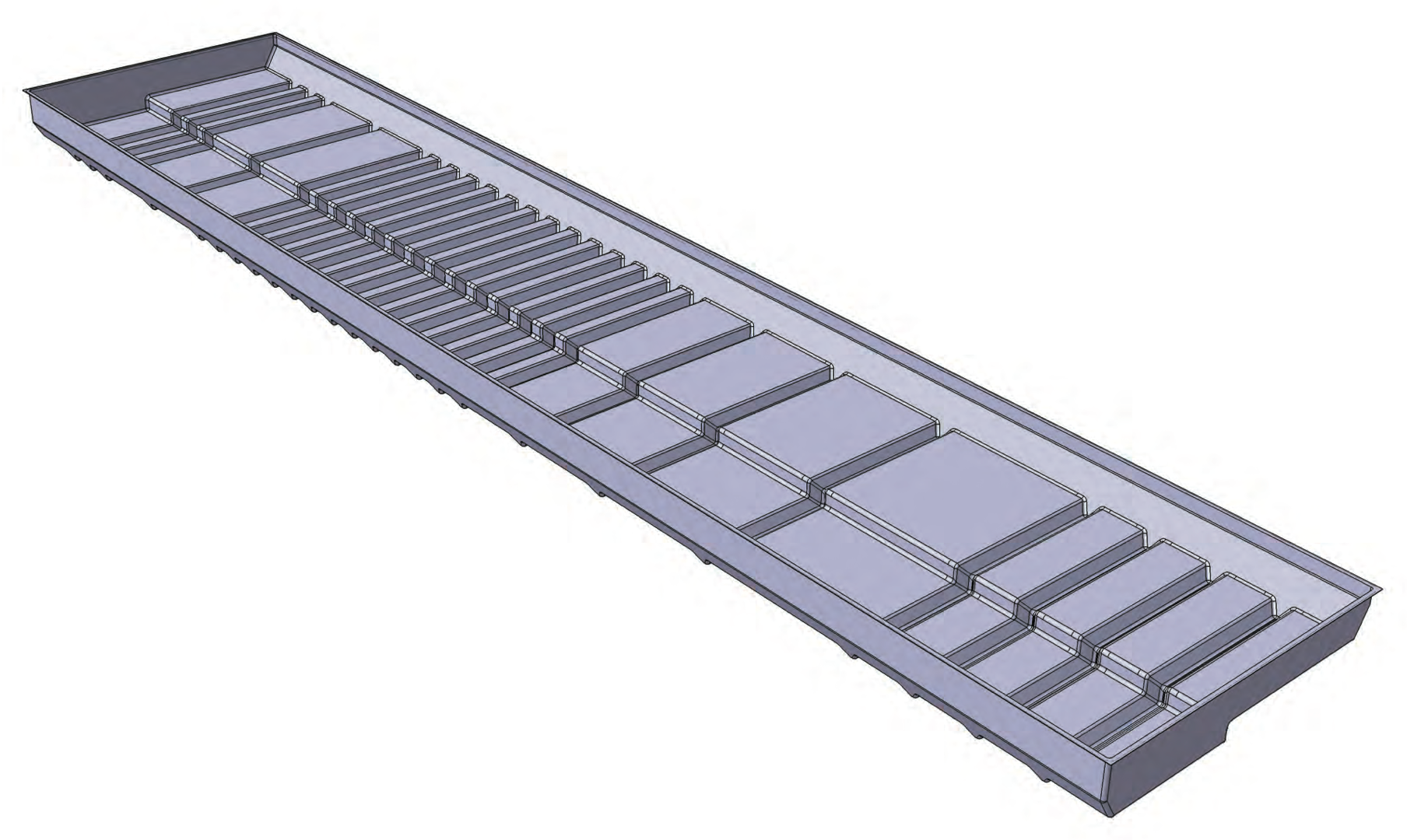 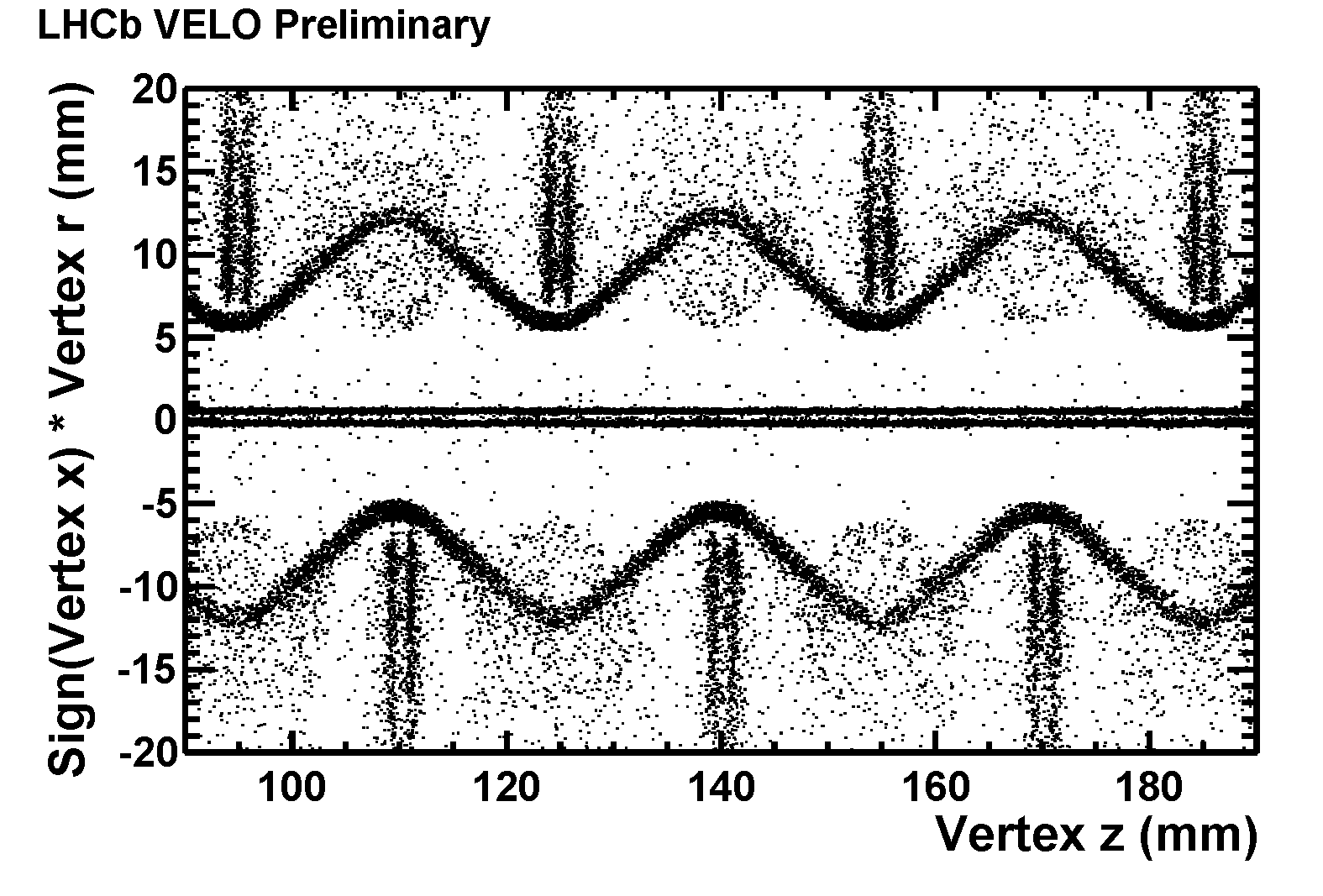 RF-box: 
crucial for physics
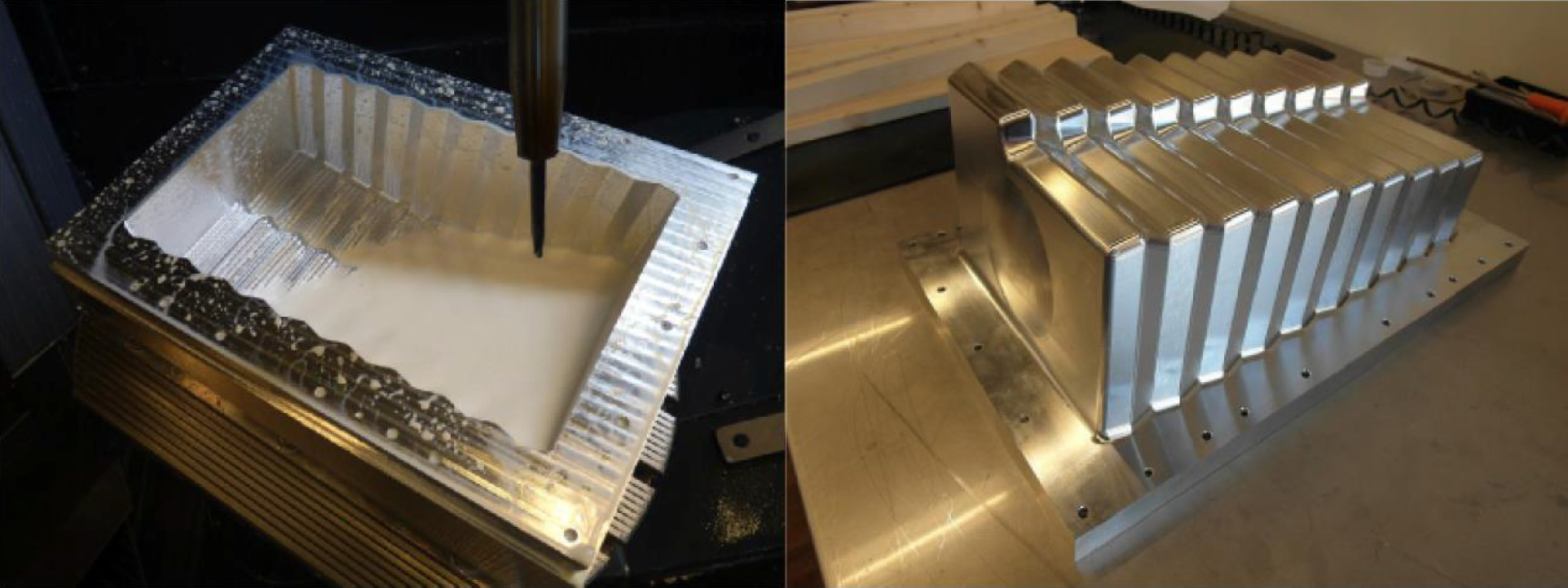 10
Velo – Module Construction
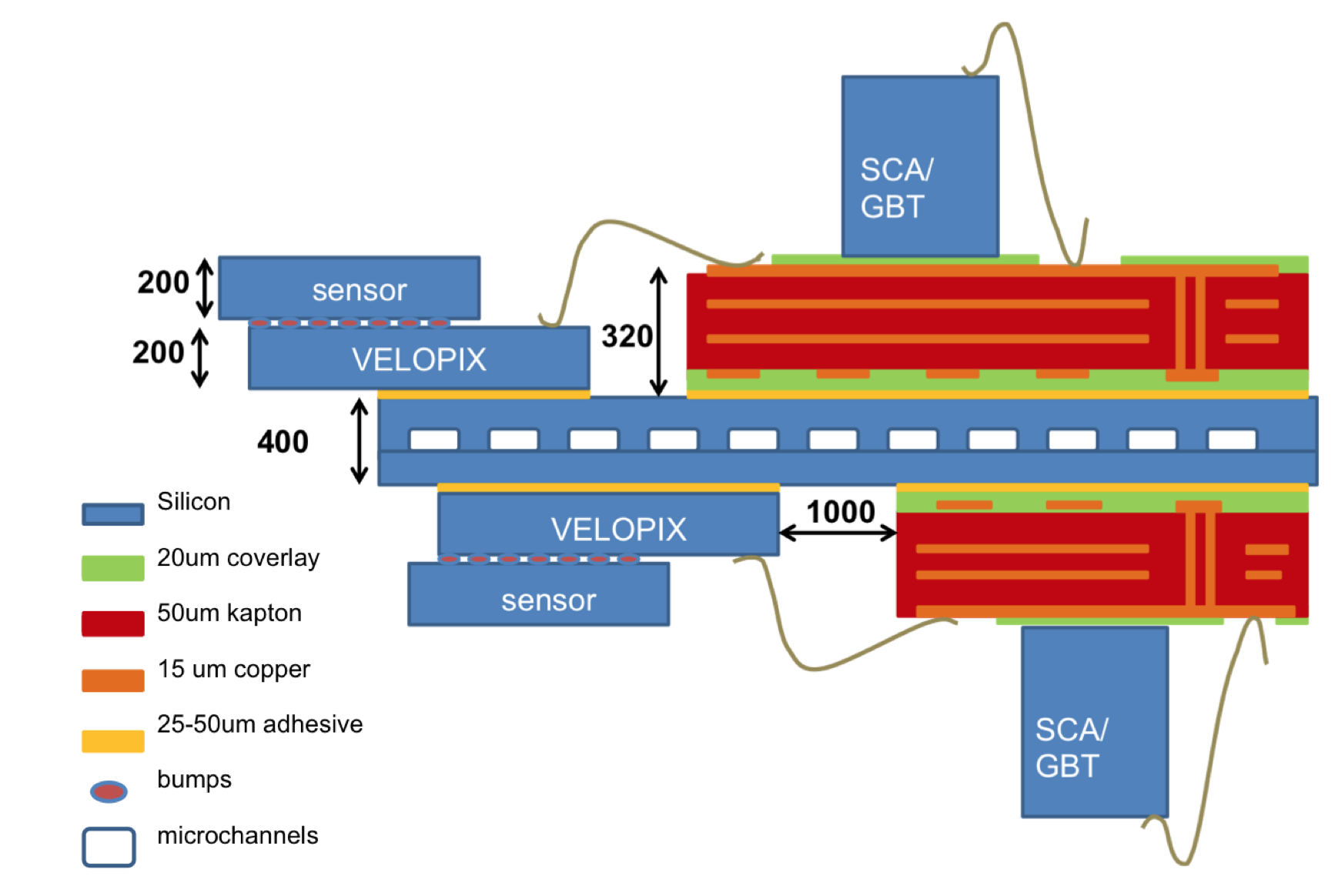 Module construction
 CO2 cooling capillaries
11
Scintillating Fiber detector
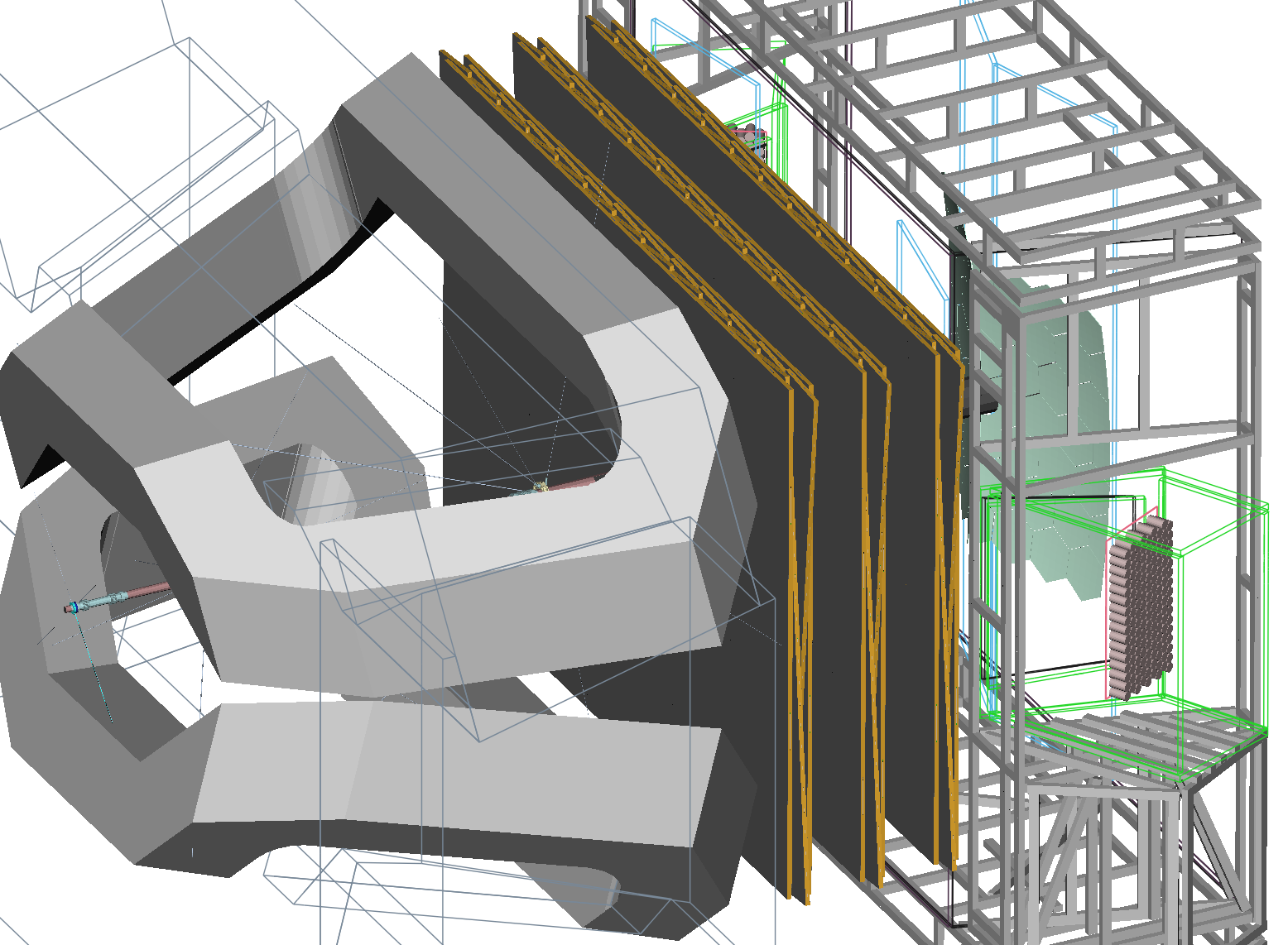 Novel detector with scintillating fibers
250 mm diameter
Modules with fiber “mats”
6 meter long modules
<100 mm precision
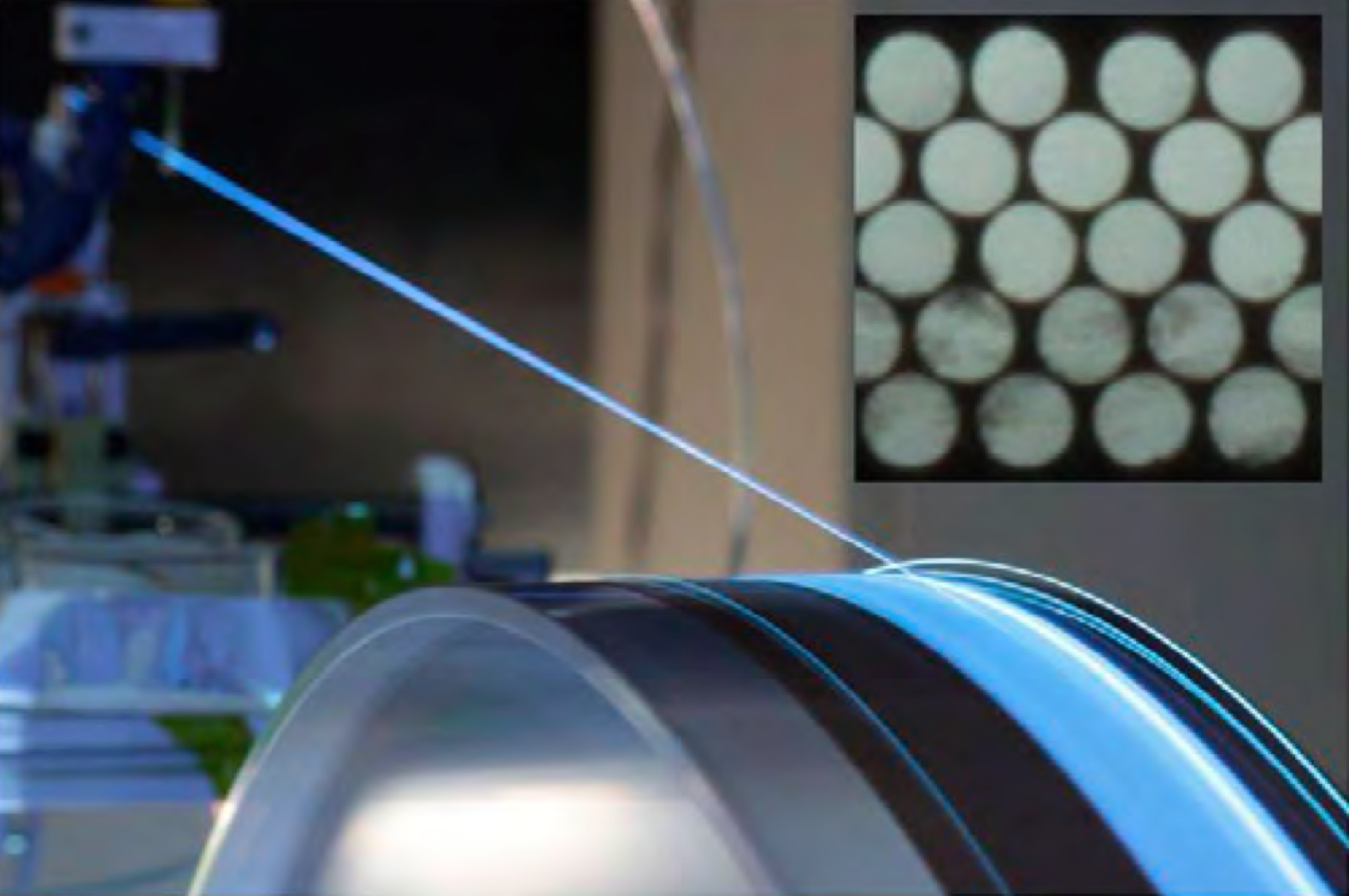 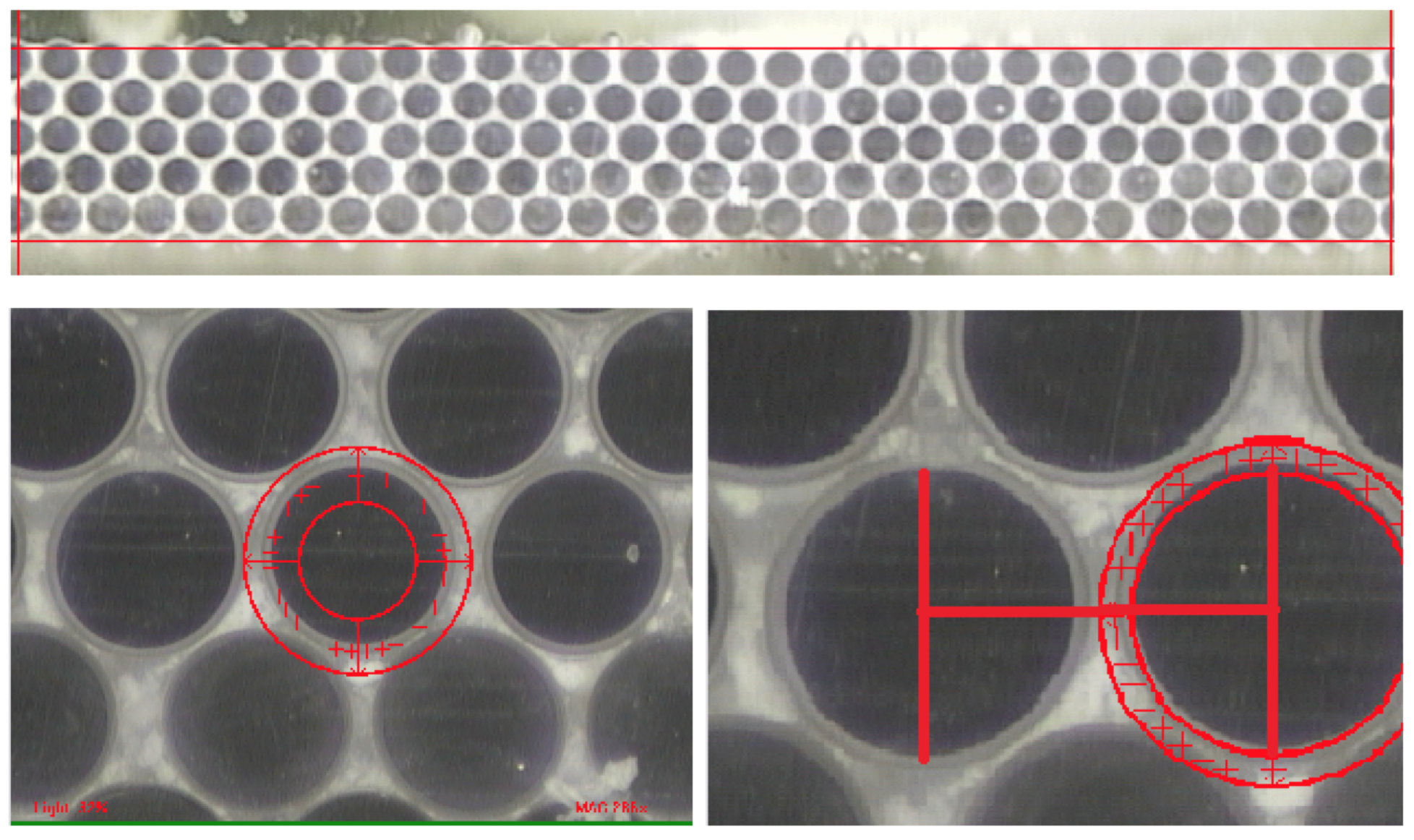 12
SciFi Module End: SiPM Cooling
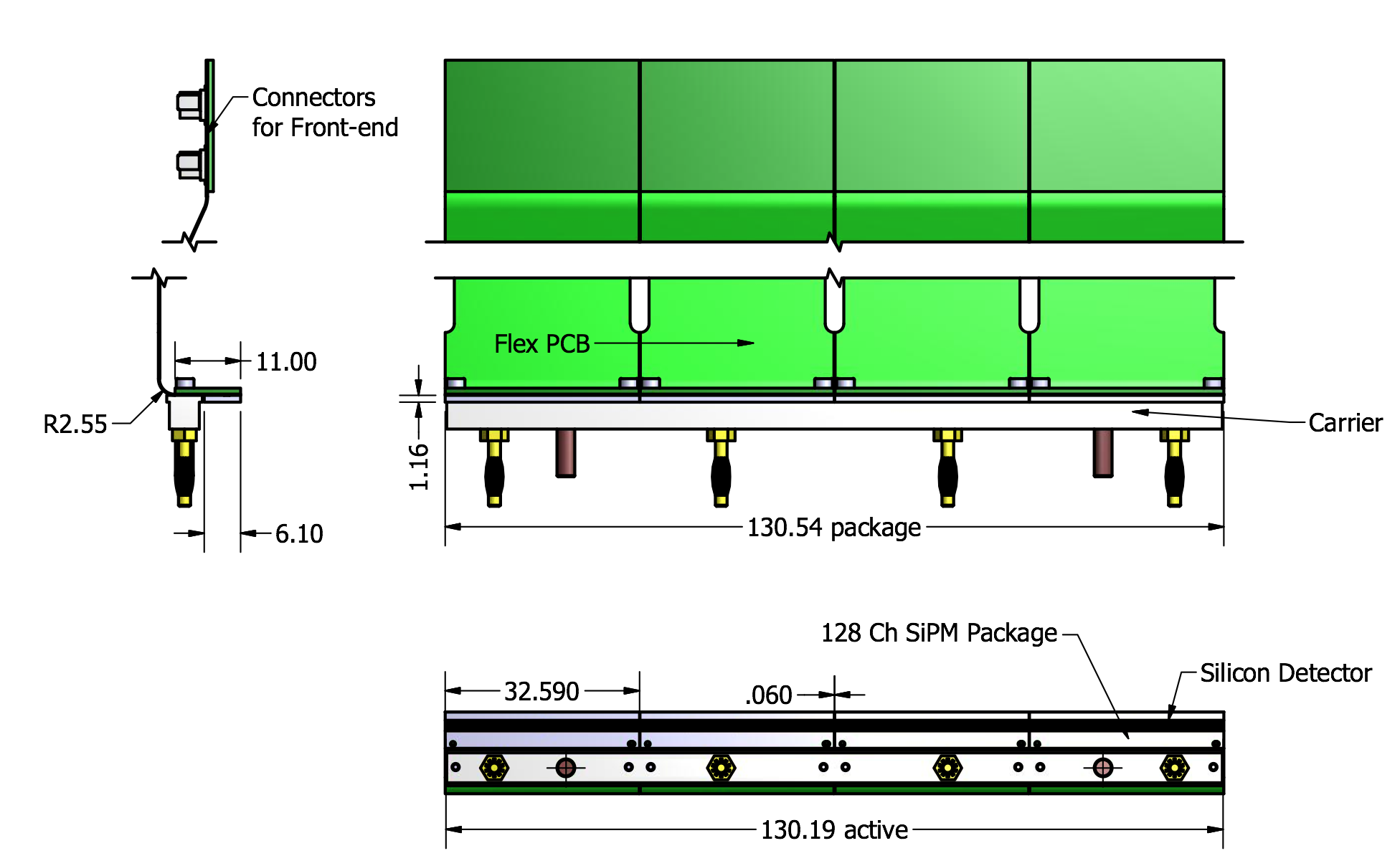 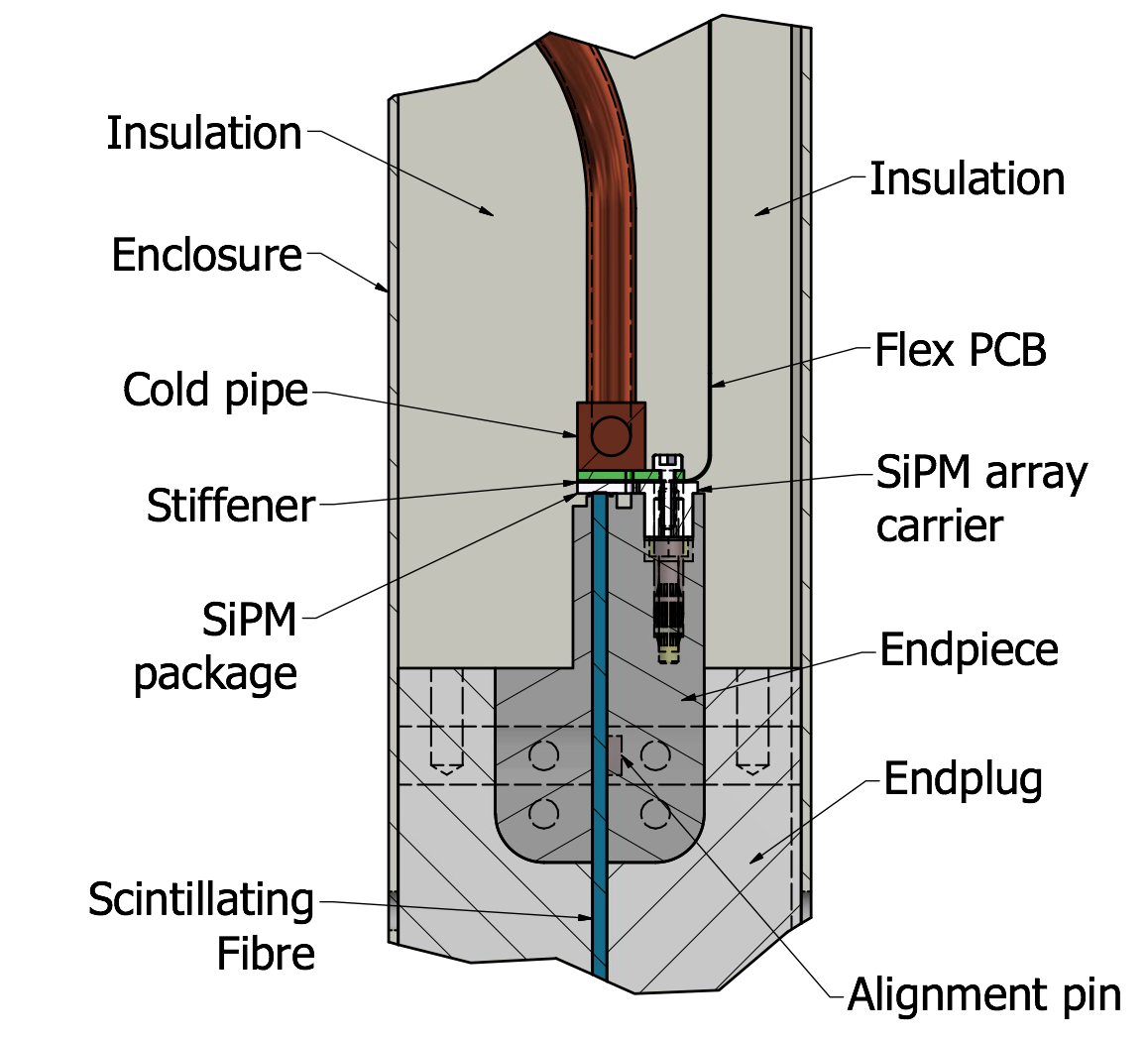 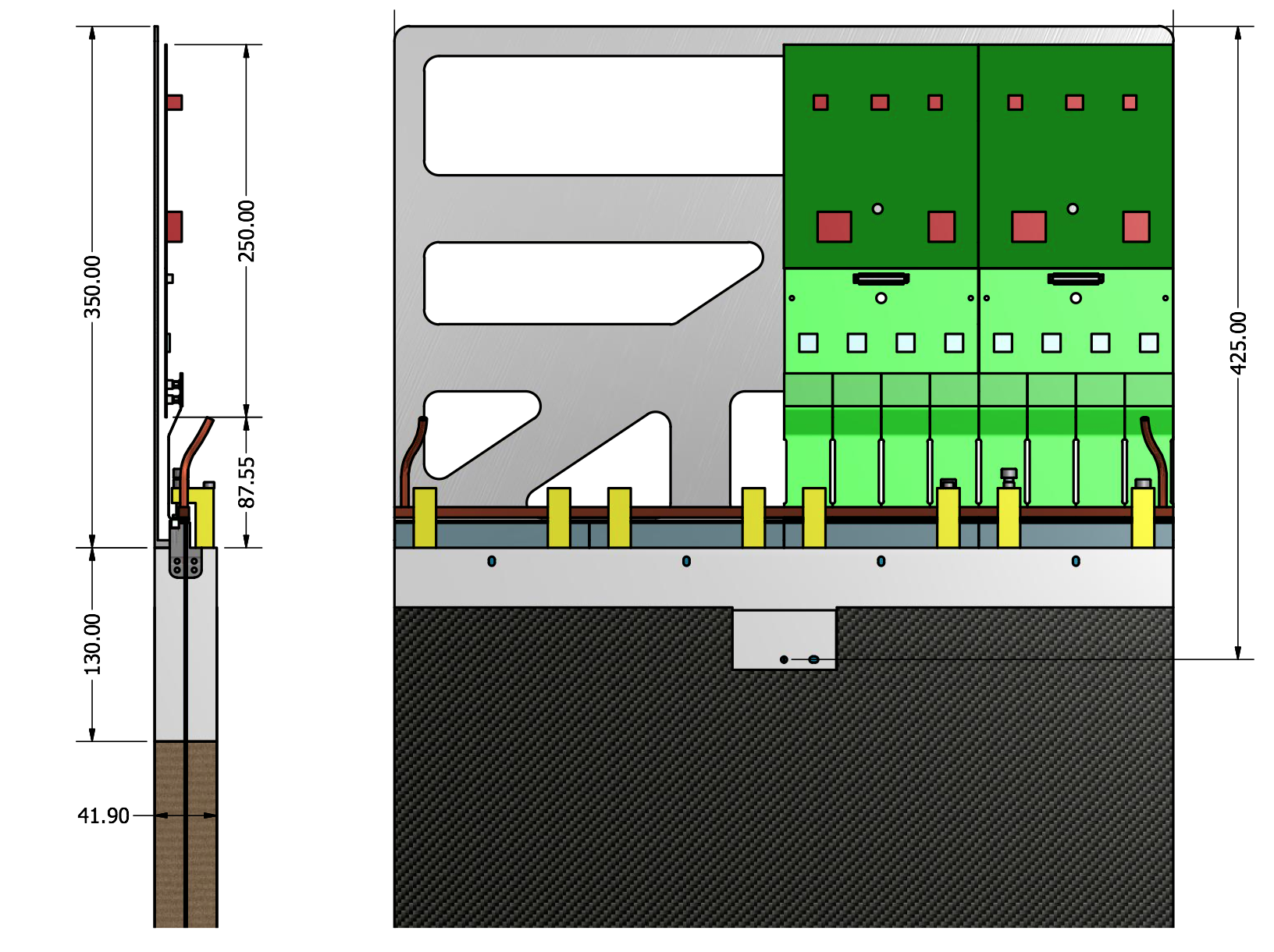 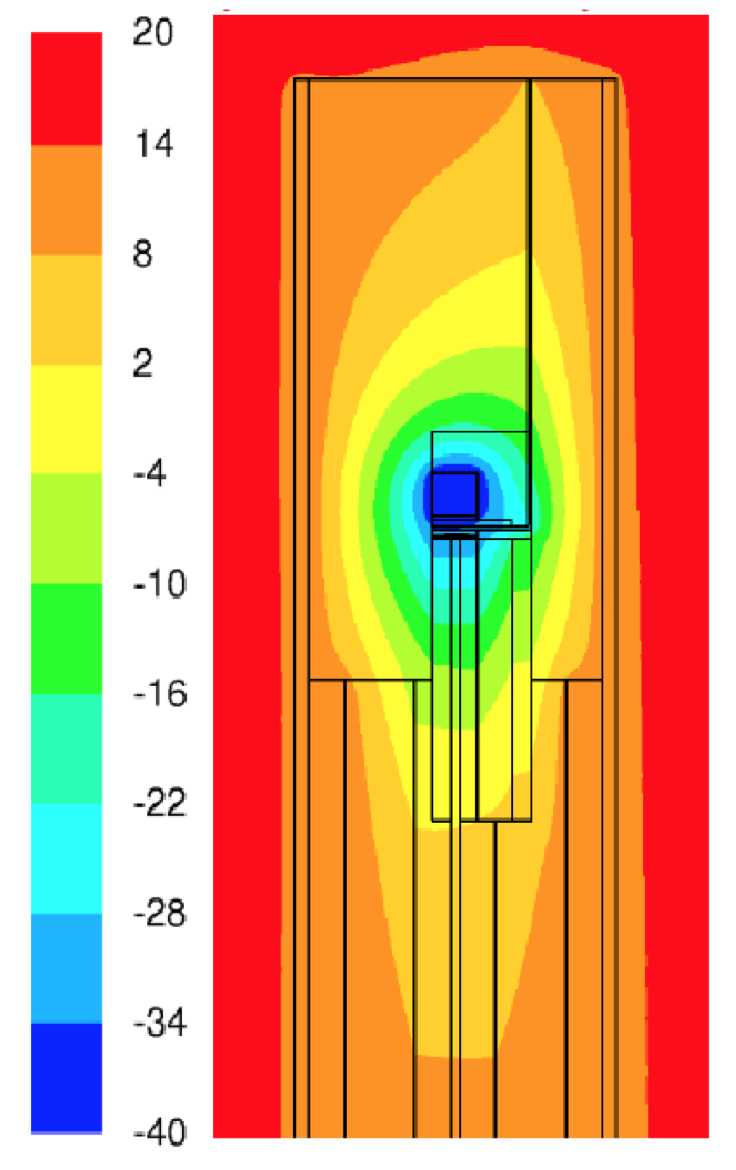 Read-out:
SiPM photo-detectors
To prevent radiation damage: operate at -40o C
Thermal cooling simulations
13
Contacts with dutch industry
Vertex Detector
Scintillating Fiber Tracker
Support Structures:
Amstel Engineering BV, Amsterdam
Van Halteren Metaal BV , Bunschoten

Module frames:
Beltman Mechanisering BV, Hengelo

Alignment jigs and panel supports:
DutchAero BV, Eindhoven

Mechanics parts:
Jeveka BV, Amsterdam, 
Rimas Technology Group, Beringe, 
Hamel Metaal, Almere,
Metalo BV, Zaandam


Clean-room infrastructure:
ClimaTech BV, Nijkerk

PCB Design and asembly:
QPI Group, Helmond
Neways Electronics International, Eindhoven

Connectors and components:
ELPROMA Electronics BV, Nijendal
Cooling system:
Hoefnagel en Meijn BV, Zaandam
Swagelok Nederalnd BV
Wagenaar Koeltechniek, Zwaagdijk

Vacuum:
LouwersHanique, Hapert

RF-Box Milling: 
VDL

RF-Box Welding: 
Thalens PPS, Drouwenermond

Not yet specified:
Pick-and place machine
Cooling test system
VeloPix Bump bonding
Chip submission (IBM)
Trigger
GPU programming framework
Esaote Benelux, Maastricht
14